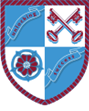 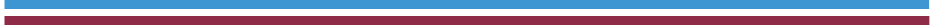 Physical Education Behaviour Policy
The Physical Education behaviour policy is to ensure that all Warblington School students display excellent behaviour and conduct throughout all extra-curricular clubs, fixtures and events. In order to represent the school in any extra-curricular activity, students must adhere to the school behaviour policy during the school day. If this is not followed, students will not have the opportunity to participate in extra-curricular activities. 

In order to represent Warblington School teams, the below policy will be enforced:
If a student receives a red card on the day of their club or fixture, they will not be eligible to attend an extra-curricular activity and must complete their scheduled detention.
Alternatively, if a student receives a red card the day before and their detention is scheduled for the date of their club or fixture, that student will also not be eligible to play and must complete their detention, in-line with our school behaviour policy.  
If a student receives a yellow card for being late to a lesson on the day of their club or fixture and has not completed their 15 minute detention during their lunch break, that student must complete their scheduled late detention before attending an extra-curricular activity.
If a student has been out of circulation due to being in WAVE within 7 days prior to a fixture, the student will not be able to participate in a fixture.
Students are expected to represent the school in a manner which reflects our overall behaviour ethos. Students should conduct themselves in a courteous and respectful way towards students and staff from other schools, demonstrating sportsmanship throughout. If they do not, they will be ineligible to play in following fixtures.
For any queries please contact r.griffin@warblingtonschool.co.uk